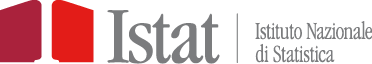 “Prepare your data warehouse for a Big Future, by including Big Data”


Gianpiero Bianchi, ISTAT, gianbia@istat.it
Antonio Laureti PalmaΔ, ISTAT, lauretip@istat.it
Sonia QuaresmaΔ, INE, sonia.quaresma@ine.pt 


(Δ) ESS Centre of Excellence on Data Warehousing
Summary
Introduction
Exploit potential of new data sources: Big Data
The Logical Statistical Data Warehouse
Case studies: 
population statistics from mobile phone traffic
business statistics produced by web mining
Antonio Laureti Palma , Q2018  - Kraków, Poland. 26-29 June 2018
2
Introduction
ESS Vision 2020 - ”Building the future of statistical system”

The innovation process - strategy

KEY AREA 3 - New data sources: 
Exploit potential of new data sources
Invest in new IT tools and methodology
Antonio Laureti Palma , Q2018  - Kraków, Poland. 26-29 June 2018
3
Exploit potential of new data sources
The Big Data:
NSIs should carefully evaluate the impact and new opportunity that Big Data sources offer
Big Data gives private companies the opportunity to create new relevant statistics in various contexts
Budget and time constrains forcing NSIs to improve infrastructure and economize on resources
Big Data could revolutionize the way NSIs produce statistics, also in order to improve quality and reduce costs
Antonio Laureti Palma , Q2018  - Kraków, Poland. 26-29 June 2018
4
Exploit potential of new data sources
Big Data processing lifecycle
Data analytics is a broader term that encompasses data analysis and includes the management of the complete data lifecycle
The definition of the big data analytics process is then advanced data analytics processes which operate on big data sets
Methodologically big data analytics process introduces a epistemological change in the design of new official statistical production processes that requires adequate infrastructures
Antonio Laureti Palma , Q2018  - Kraków, Poland. 26-29 June 2018
5
Invest in new IT tools and methodology
Corporate Data Warehouse, definitions:
Bill Inmon, classic (1996)
K. Krishnan, new (2015) : “the next-generation DWH architecture will be complex from a physical architecture deployment, consisting of a myriad of technologies, and will be data-driven, flexible and scalable”
CoE vision: a Logical Statistical Data Warehouse (S-DWH) is a central statistical data store regardless of the data’s source, for managing all available data of interest, improving the NSI’s ability to:
 produce the necessary information,
 (re)use data to create new data/new outputs,
 perform data analytics,
 execute analysis
Antonio Laureti Palma , Q2018  - Kraków, Poland. 26-29 June 2018
6
Invest in new IT tools and methodology
New generation: Logical S-DWH Architecture

Big Data sources move the architecture towards a Logical DWH
more focusing on the logic of information than data structures means adding semantic data abstraction based on:
virtual (any data) management
high quality level of metadata
active system self-monitoring 
distributed processes (parallel-processing) 
service level tracking
Logical DWH facilitates analytical activities and the integration of data and processes
Antonio Laureti Palma , Q2018  - Kraków, Poland. 26-29 June 2018
7
Invest in new IT tools and methodology
Logical S-DWH layered architecture
STATISTICAL DATA WAREHOUSE
DATA WAREHOUSING
ACCESS LAYER
INTERPRETATION LAYER
OPERATIONAL DATA
INTEGRATION LAYER
SOURCES LAYER
Antonio Laureti Palma , Q2018  - Kraków, Poland. 26-29 June 2018
8
Invest in new IT tools and methodology
Logical S-DWH layered architecture
Overview:
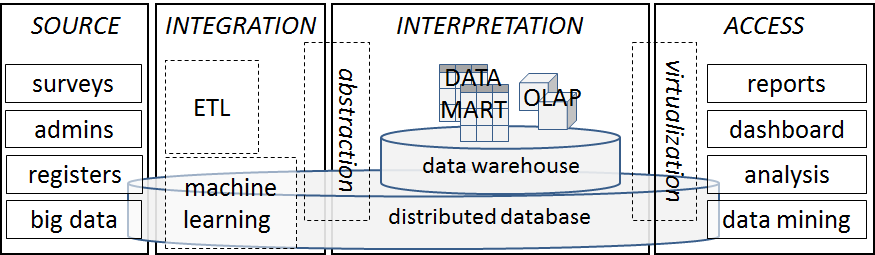 Antonio Laureti Palma , Q2018  - Kraków, Poland. 26-29 June 2018
9
Invest in new IT tools and methodology
Logical S-DWH, integration process
Oracle exadata
data virtualization
reports & data analytics
collect
machine learning
distributed computing
(Hadoop/Spark)
Big Data
collect
discover
analyze
Antonio Laureti Palma , Q2018  - Kraków, Poland. 26-29 June 2018
10
Invest in new IT tools and methodology
Case Studies
population statistics from mobile phone traffic: “Persons and Places” project, OD matrix by mobile phone data
business statistics produced by web mining: survey ICT,  variable estimations by using internet data

L-DWH IT environment:
Oracle Exadata Database
Software language: Py-Spark MLLib-Spark, Scikit-learn
Hadoop/Spark based infrastructure
Antonio Laureti Palma , Q2018  - Kraków, Poland. 26-29 June 2018
11
Invest in new IT tools and methodology
case study 1: Logical S-DWH processing lifecycle
access
interpretation
analysis stage
source
collect stage
integration
data discovery stage
CDR
Individual Call Profiles
R
population register
RDD
archetype definitions
SAS
population DWH
Plotly PyLib
HDFS
prototype extractions
K-Means algorithm
P&P-OD matrix
ICP DWH
prototype labelling
MPT-OD matrix
label propagation
1-Nearest-Neighbor
distributed computing platform
Antonio Laureti Palma , Q2018  - Kraków, Poland. 26-29 June 2018
12
Invest in new IT tools and methodology
case study 2: Logical S-DWH processing lifecycle
access
interpretation
analysis stage
source
collect stage
integration
data discovery stage
URLs validation
NLP: text mining
R
business register
URLs retrieval
SAS
tokenization
ICT DWH
lemmatization
web scraping
Plotly Py Lib
ICT-intD DWH
POS tagging
text documents
predictions
summarization
RDD
supervised classification
(SVM, RF)
HDFS
fitting learning models
performance evaluation
distributed computing platform
Antonio Laureti Palma , Q2018  - Kraków, Poland. 26-29 June 2018
13
Thank you for your attention
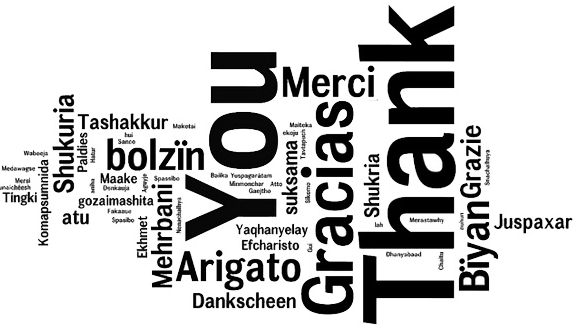